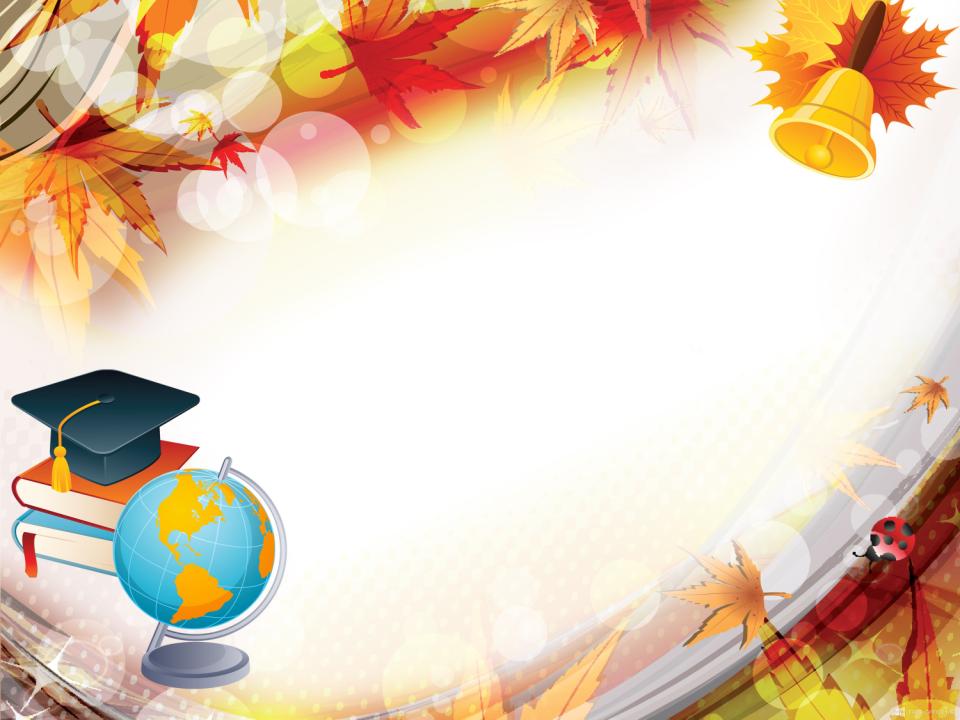 3 сентября в МАДОУ «Детский сад № 11» (корпус № 1) прошло увлекательное развлечение, посвященное празднованию Дня знаний «А Баба-яга против…».
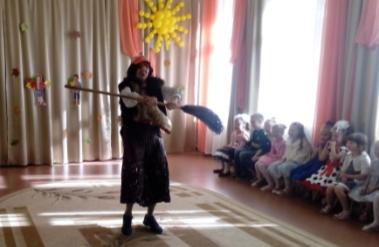 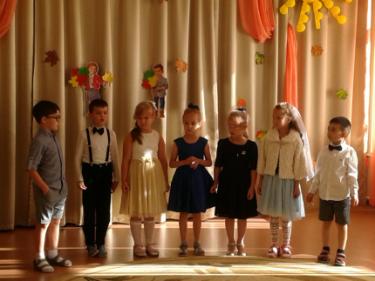 А Баба-яга против…
Вся страна ждала не зря это утро сентября…
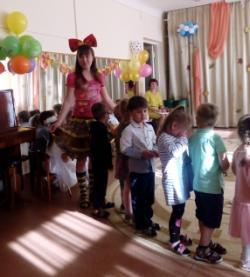 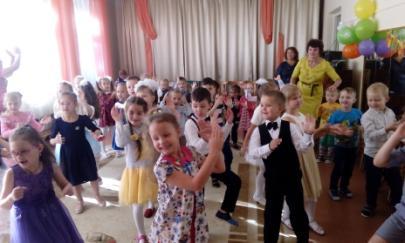 Коварная Баба-яга превратила педагогов в маленьких детей
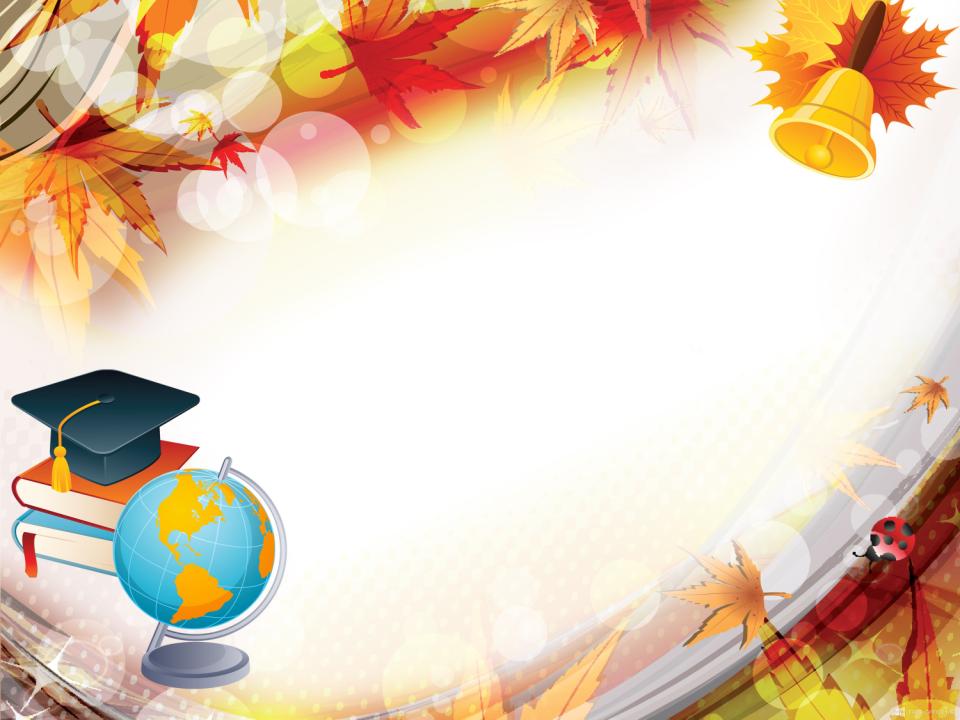 Дети всех групп расколдовывали своих воспитателей зажигательными танцами и веселыми играми.
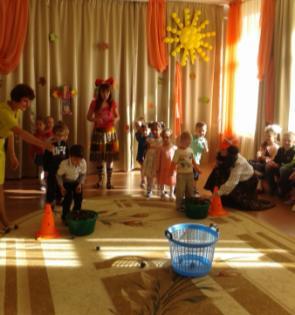 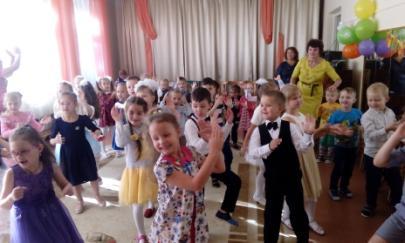 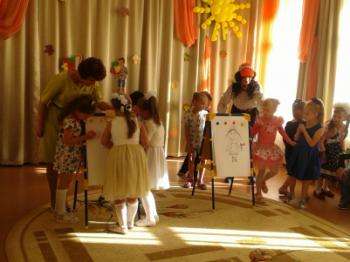 «Шишки, желуди, орехи»
Танец «Веселый поезд» от малышей
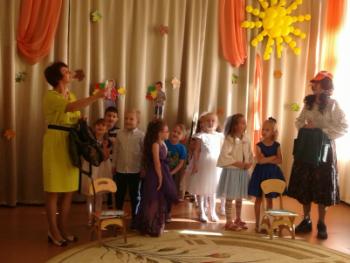 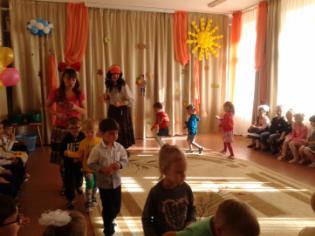 Портрет первоклассника от старших детей
«Собери портфель»